Брейнстормінг
For teachers
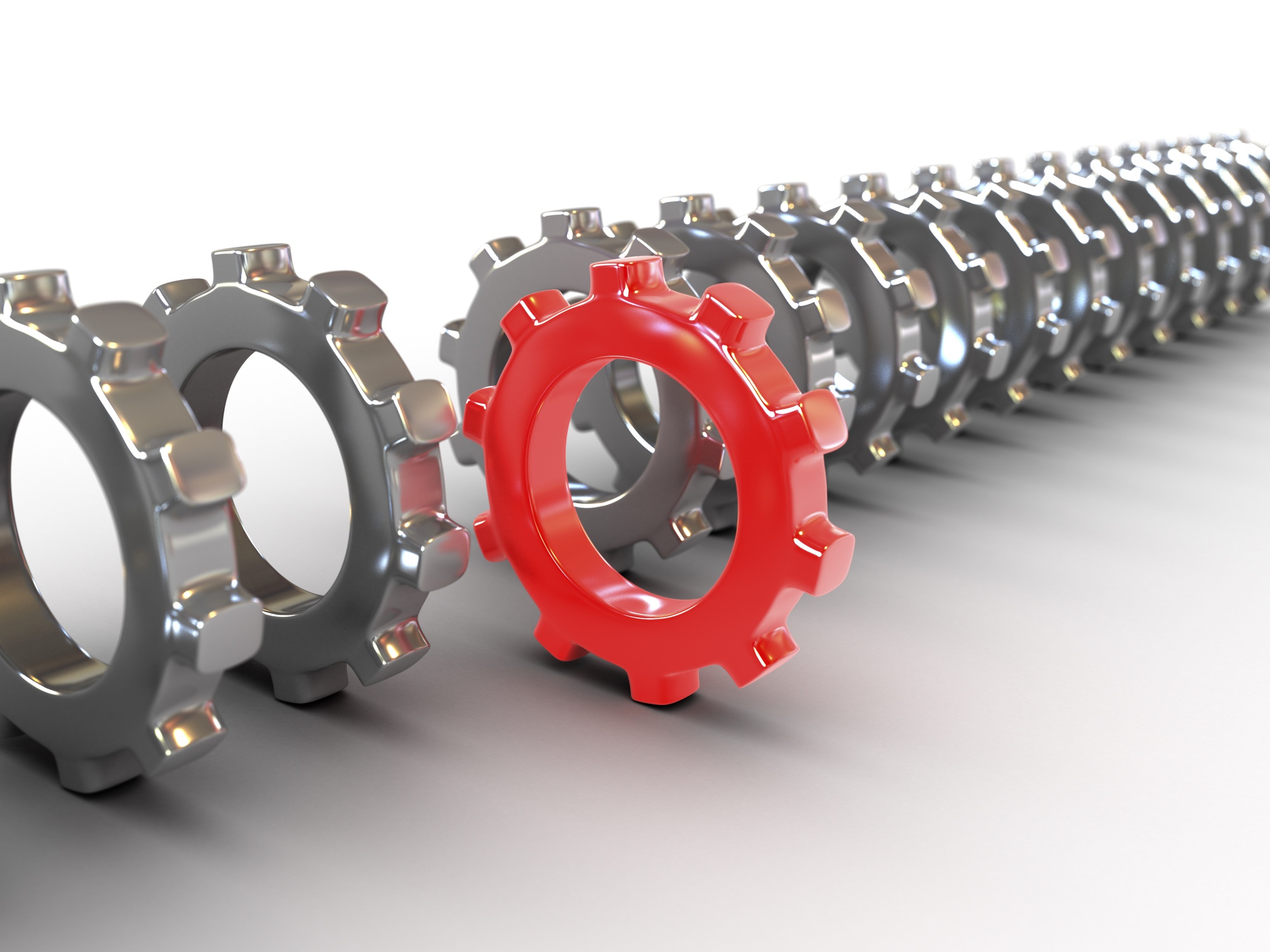 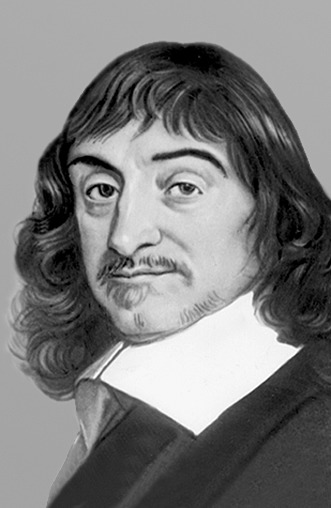 Всі науки настільки пов’язані між собою, що легше вивчати їх всі відразу, ніж якусь одну із них окремо від інших
Рене Декарт
Брейнстормінг – що це?
Брейнстормінг
Brain
Мозок
Storm
Буря, шторм
Брейнстормінг – що це?
Брейнстормінг – психологічний метод, процедура групового креативного мислення
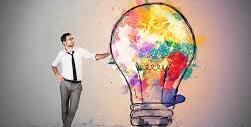 Елементи STEM-освіти 
у формуванні міжпредметних зв’язків
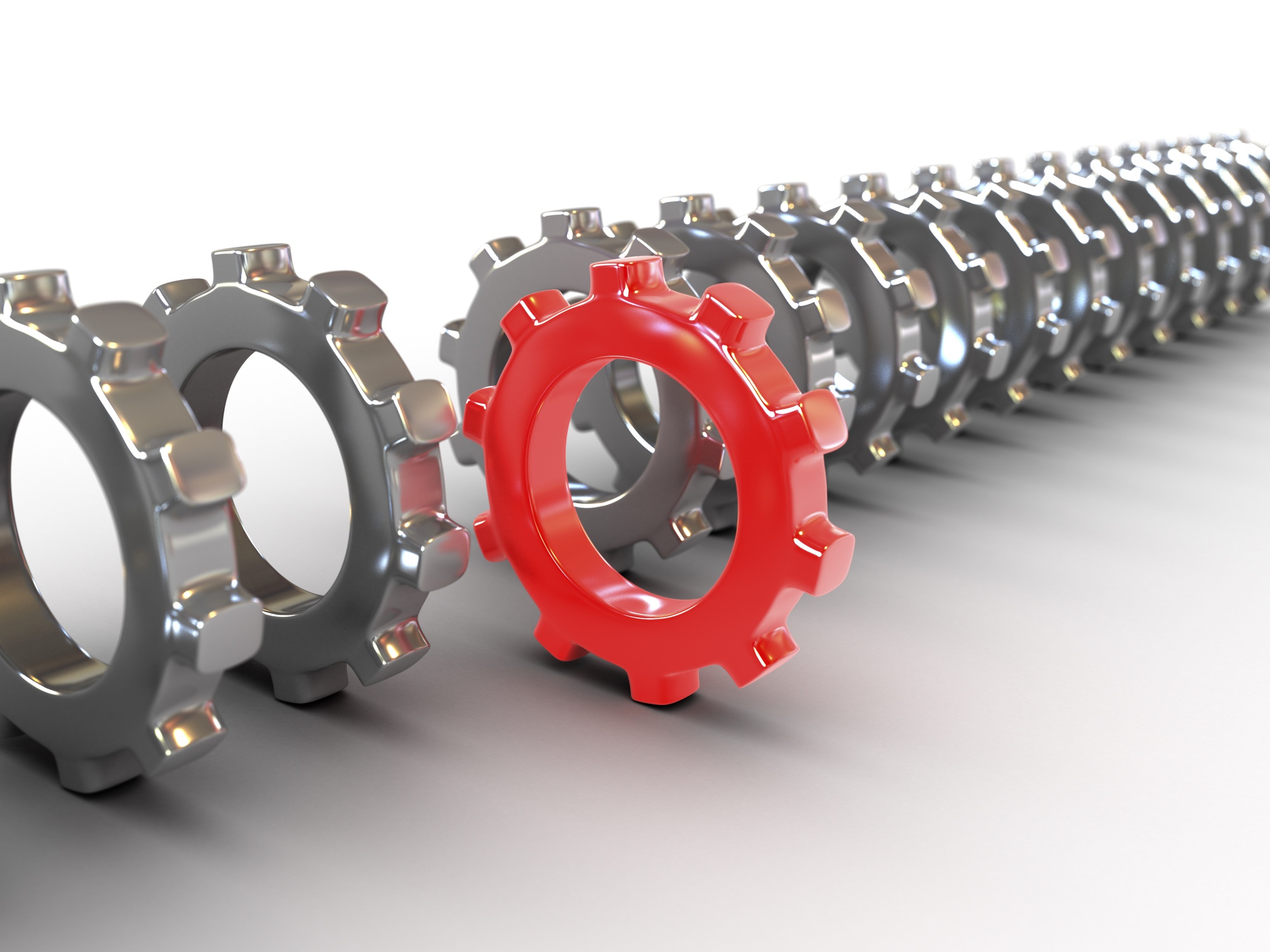 Брейнстормінг – що це?
Труднощі
Запам’ятовувати інформацію
Придумувати нове
Продукувати цікаві ідеї
Аналізувати велику кількість даних
Вибирати 
головне
Брейнстормінг – що це?
Вороги мозкової продуктивності
Часте використання Інтернету
Багатозадачність
Мінімум 
сну
Брейнстормінг
Брейнстормінг спрямований на стимулювання творчої активності, розкріпачення розумового заряду, продукування максимальної кількості ідей для розв’язання певної задачі
Розминка для мозку
Вправа
«Слова навпаки»
Вправа
«Слова навпаки»
Міжпредметні зв’язки в задачах
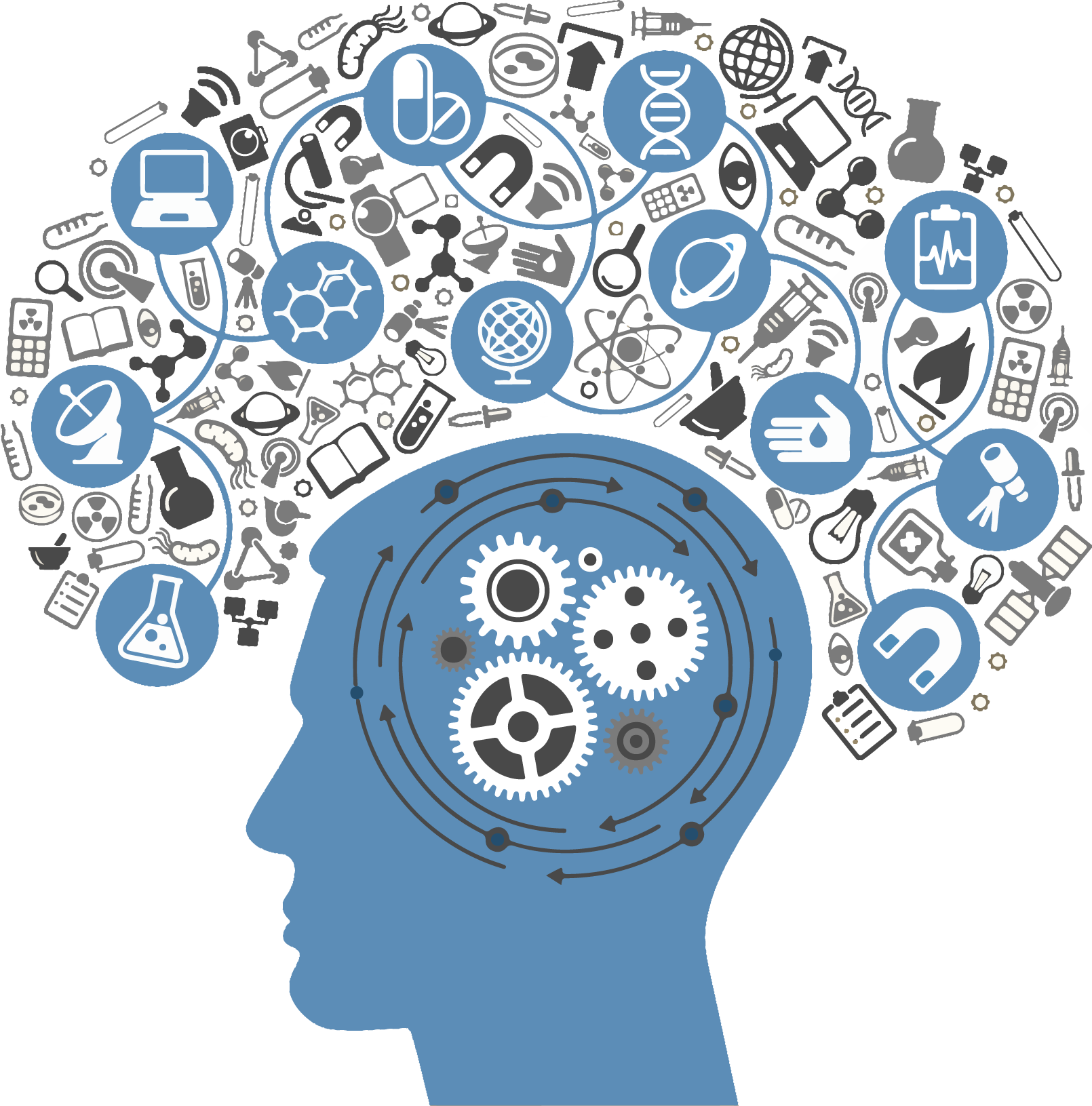 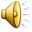 STEM + ART = STEAM
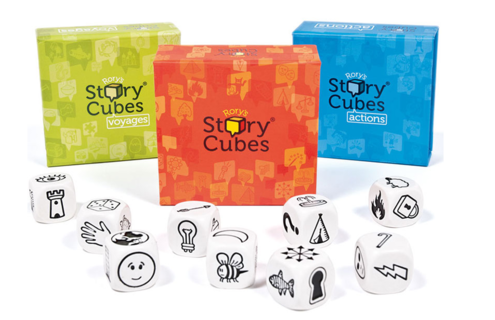 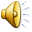 РЕФЛЕКСІЯ
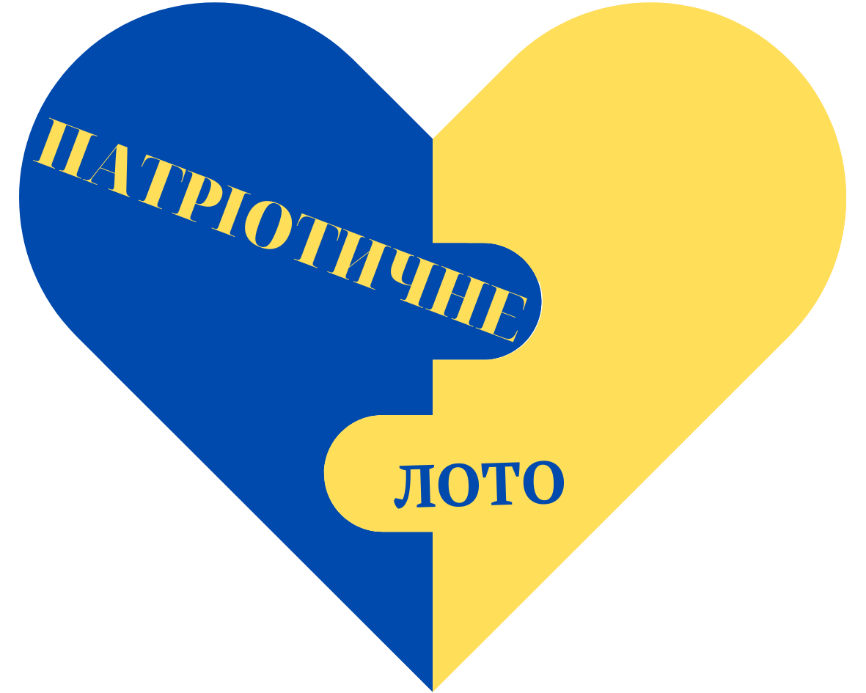 РЕФЛЕКСІЯ
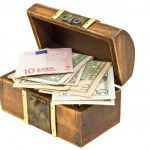 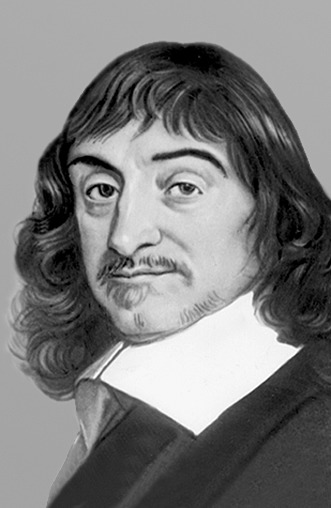 Мало мати хороший розум, головне — правильно його використовувати.
Рене Декарт
Дякуємо за увагу!